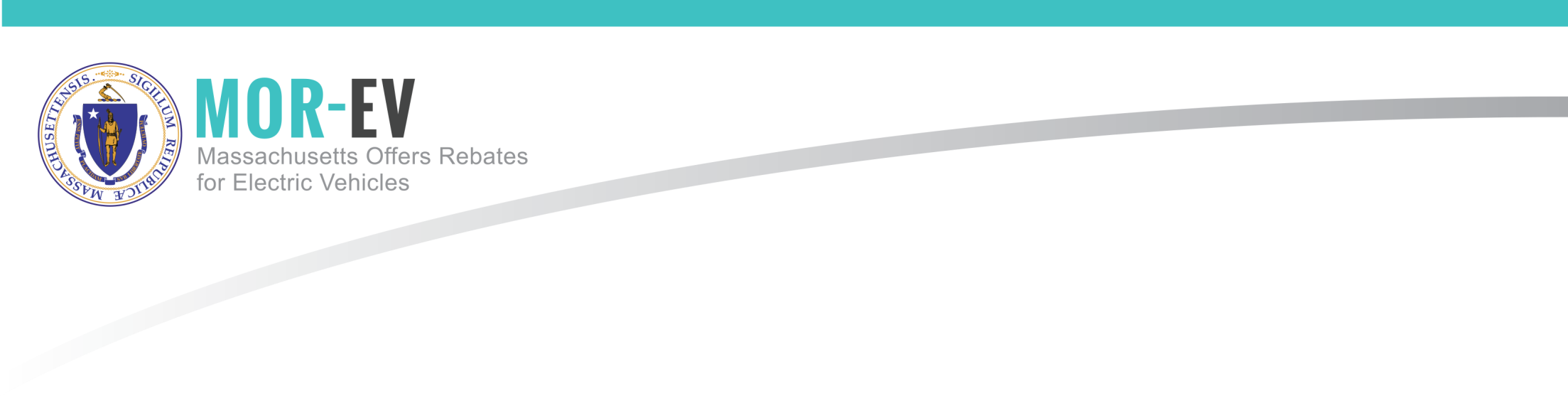 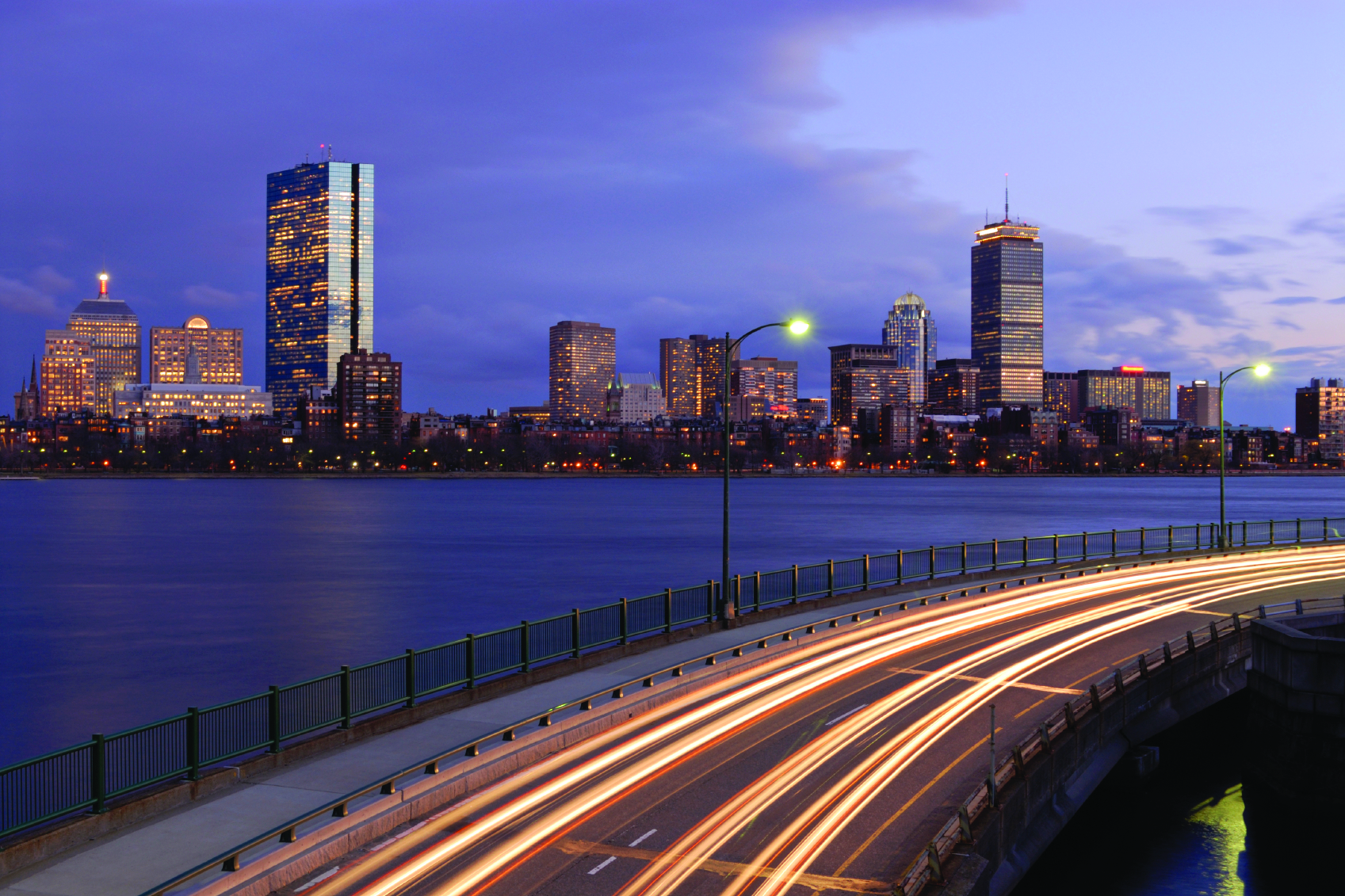 MOR-EV Program Update
July 2016
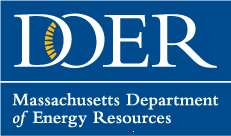 1
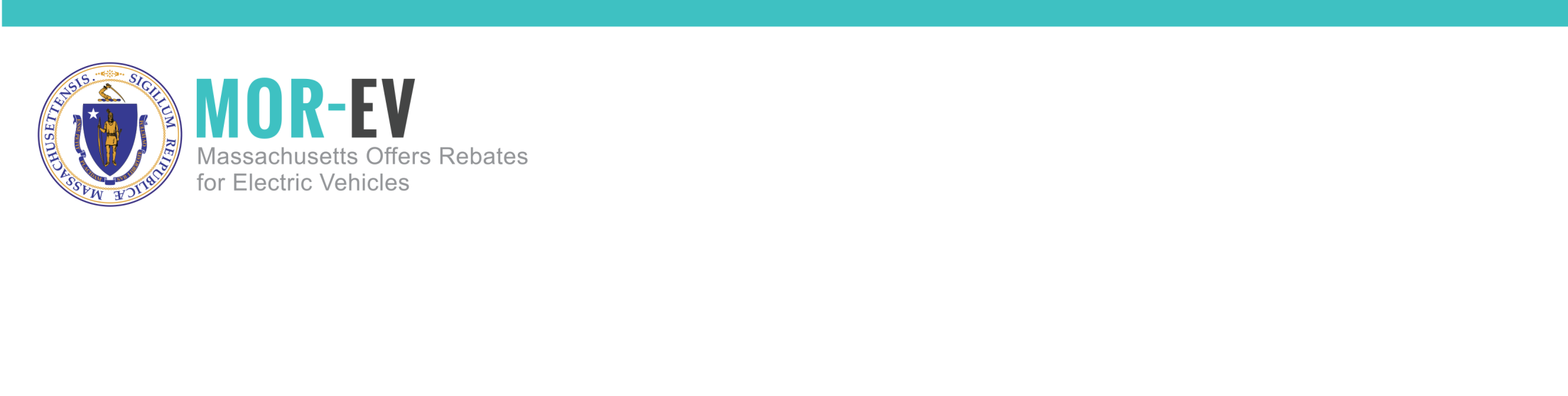 Program Update
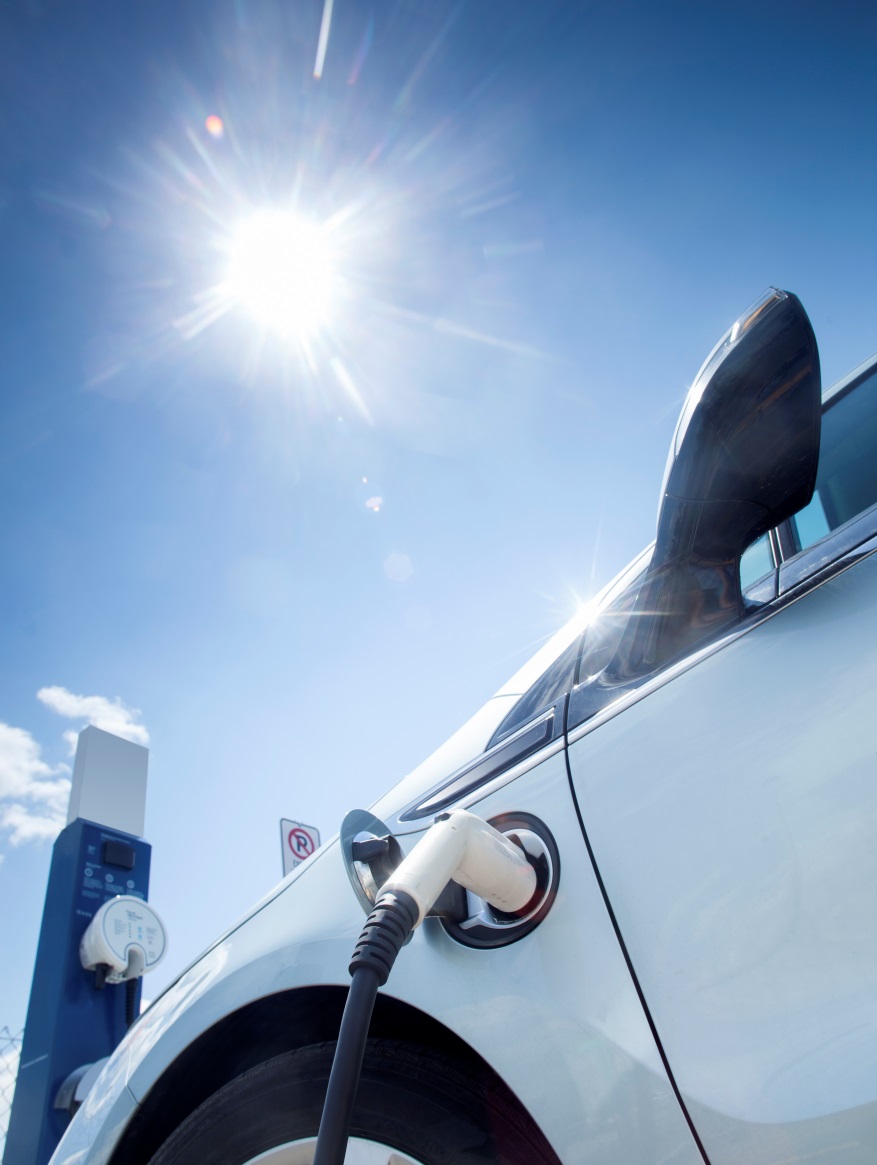 Funding Status
Program Statistics
Greenhouse gas reductions
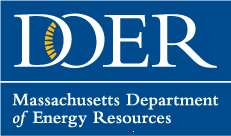 2
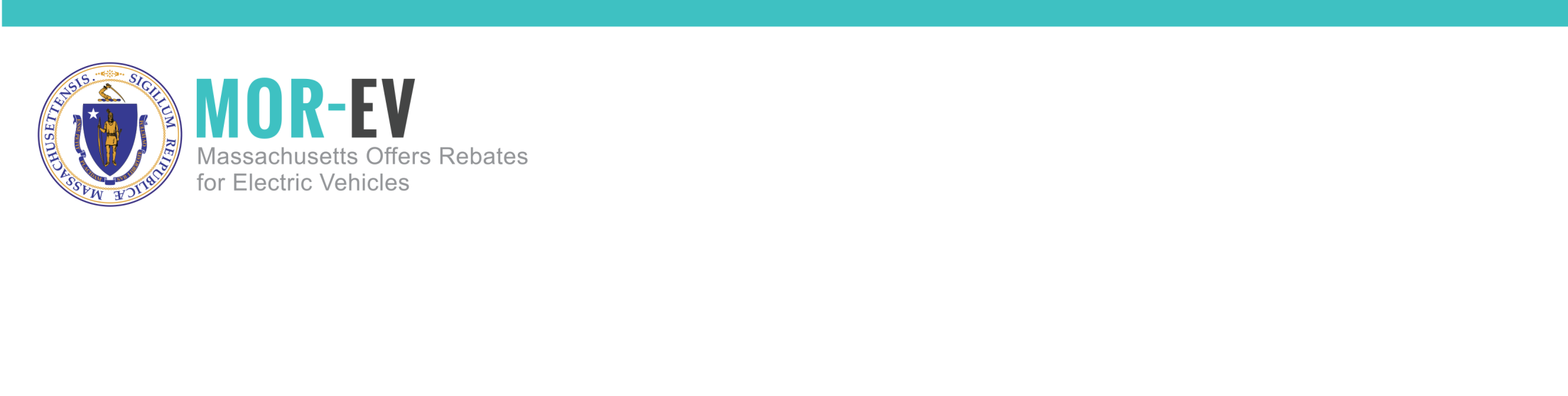 Funding Status
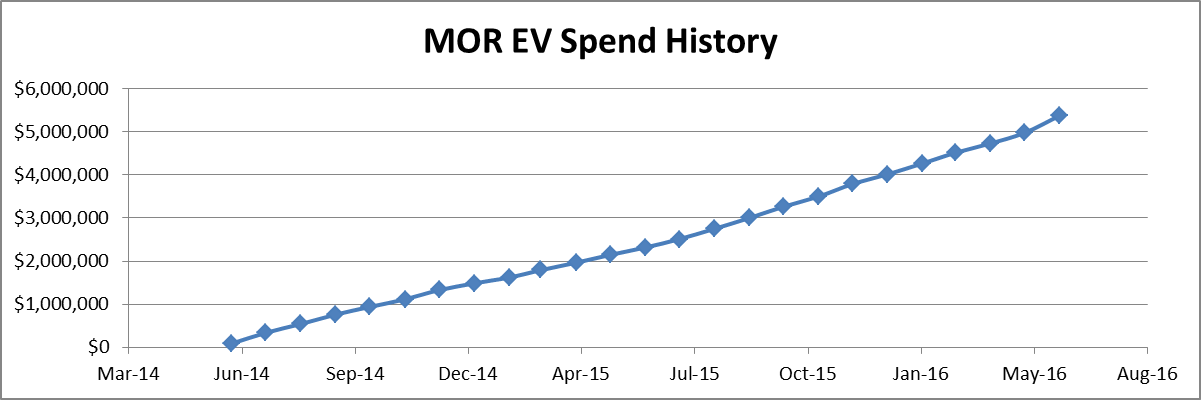 Original contract 06/2014 $2M

Amendment 3/19/2015     $2M

Amendment 2/22/2016     $2M
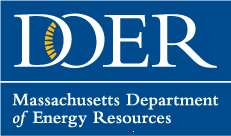 6,700 ZEVs expected registered in Massachusetts by September 2016
3
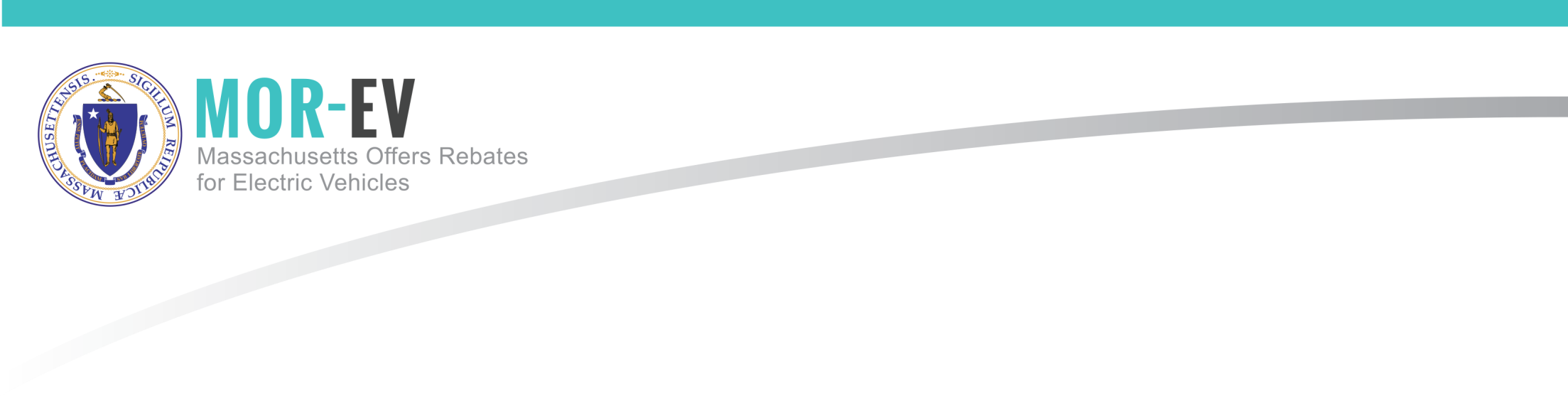 Program Statistics
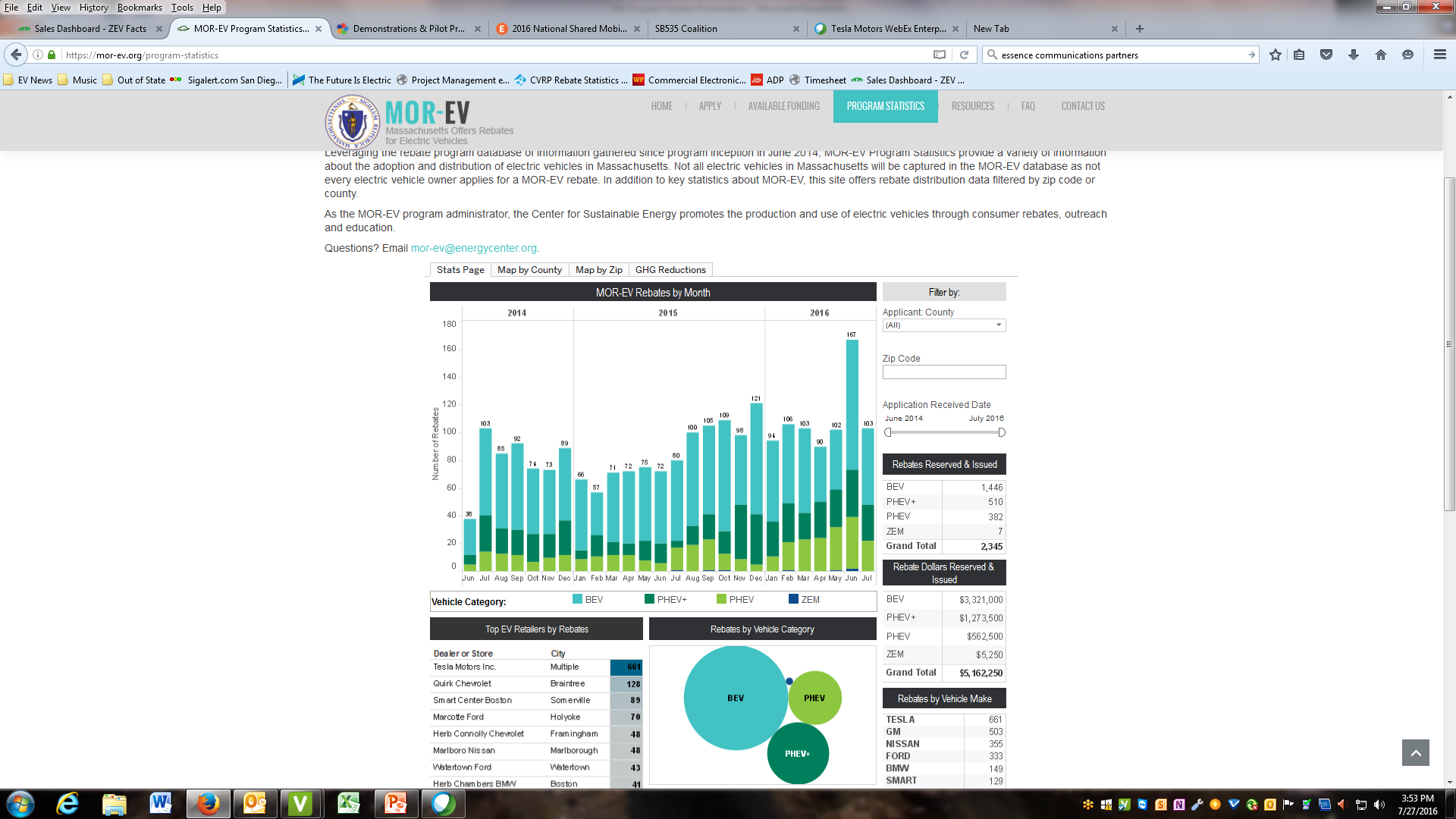 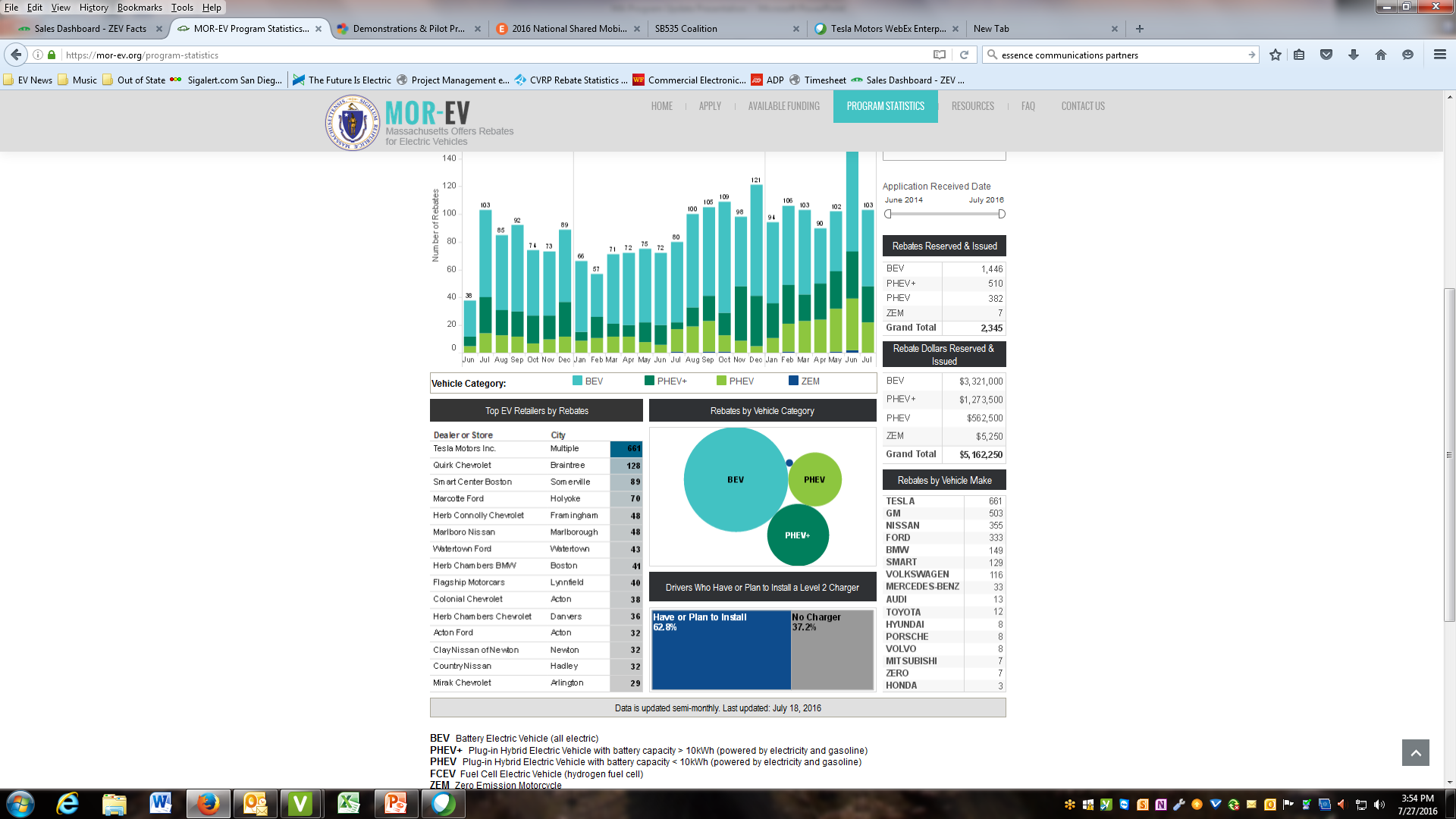 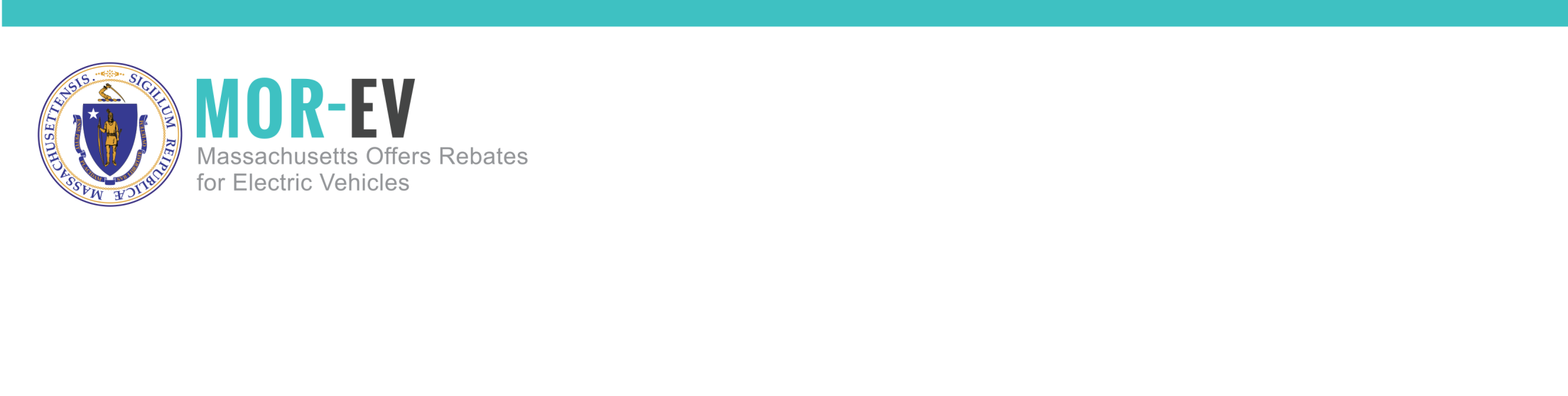 Rebate Geography
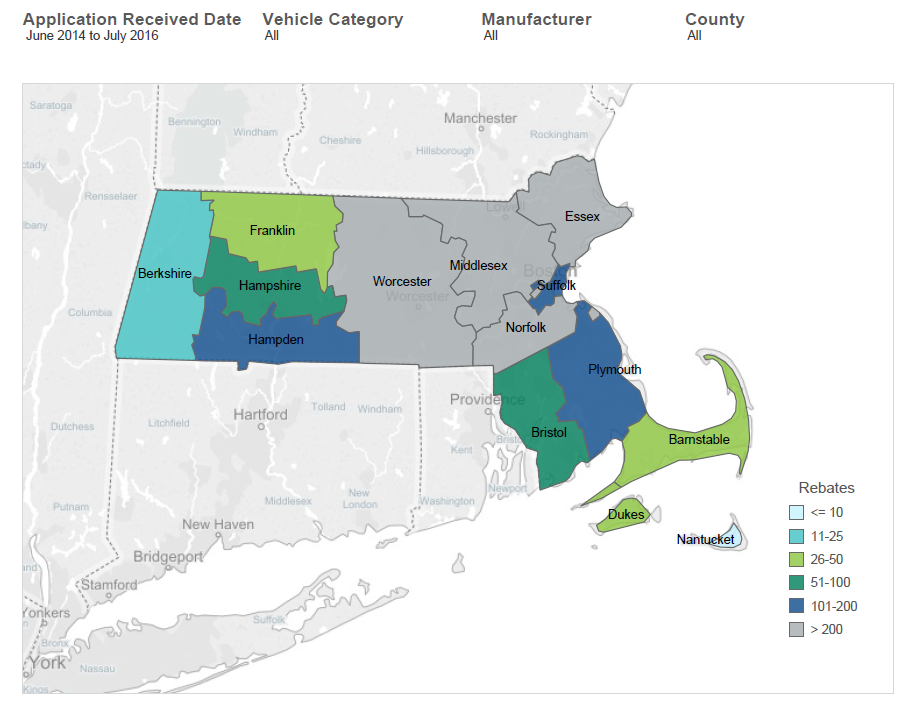 Berkshire 17
Franklin   27
Hampshire 94
Hamden  107
Plymouth 108
Bristol   63
Barnstable 46
Dukes  30
Nantucket  5
Worcester 205
Middlesex 951
Essex 256
Norfolk 315
Suffolk  121
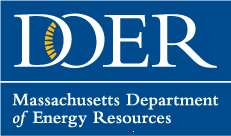 5
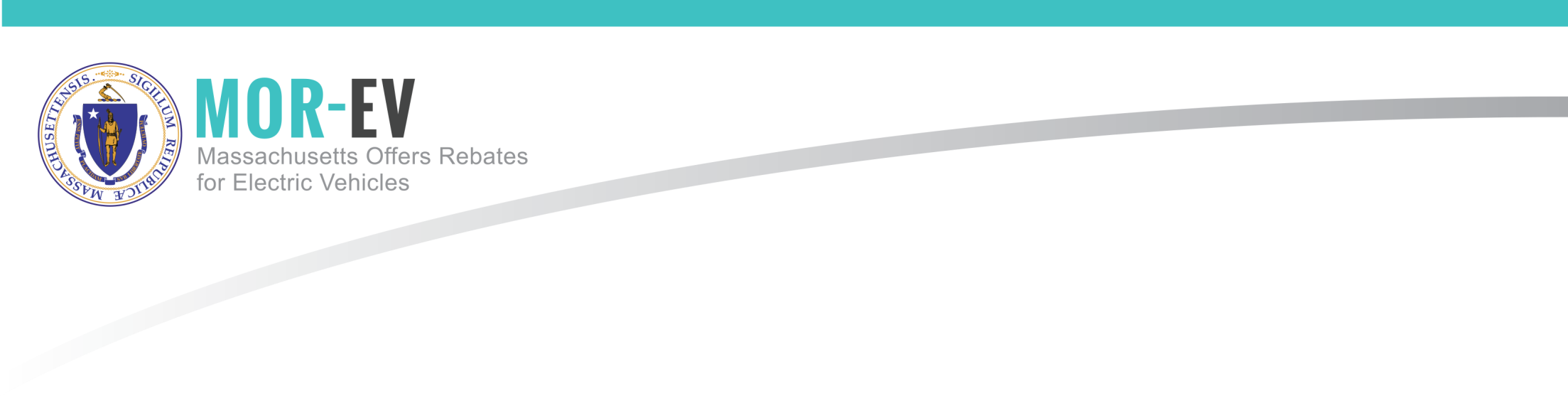 Program Statistics
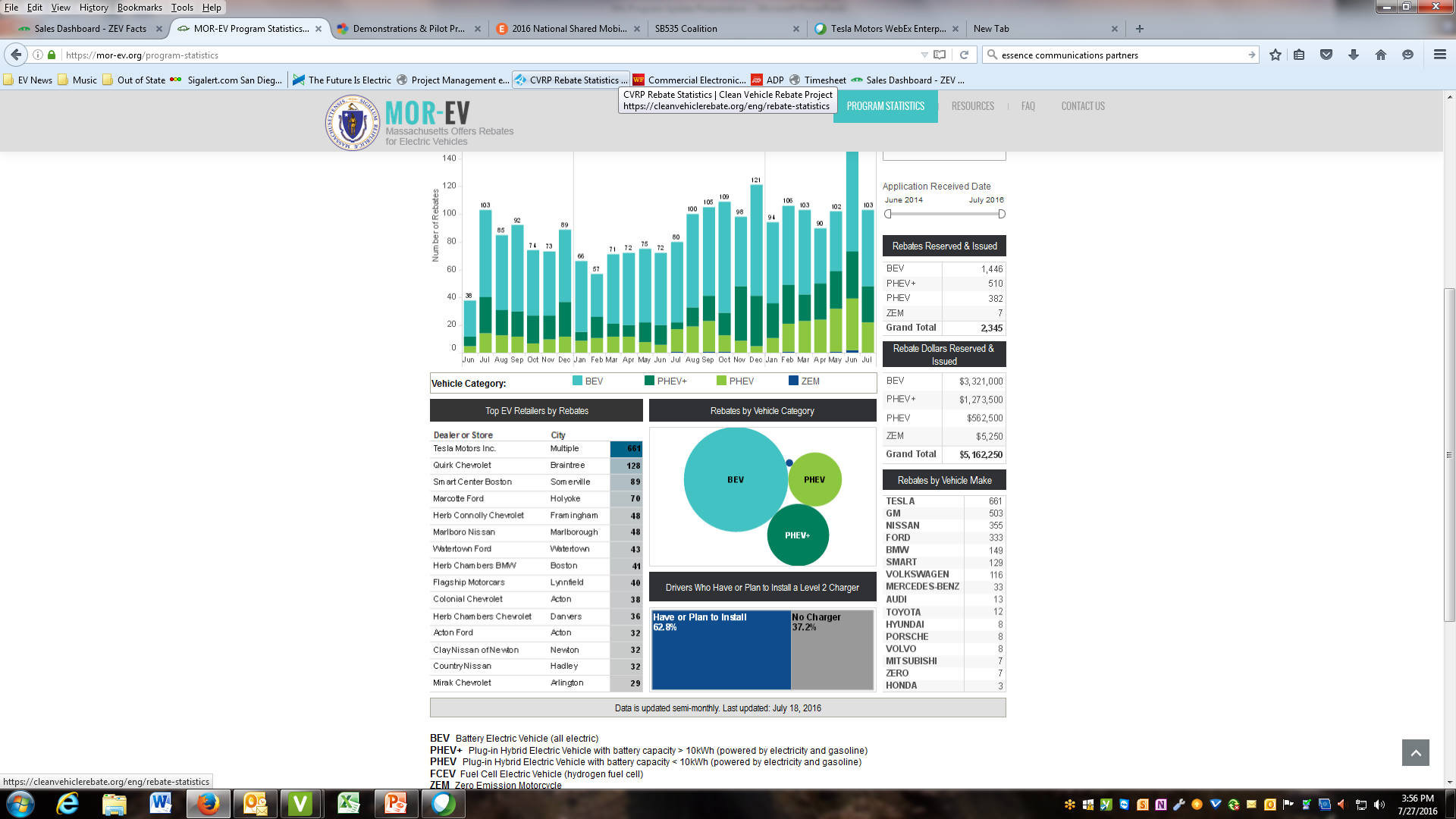 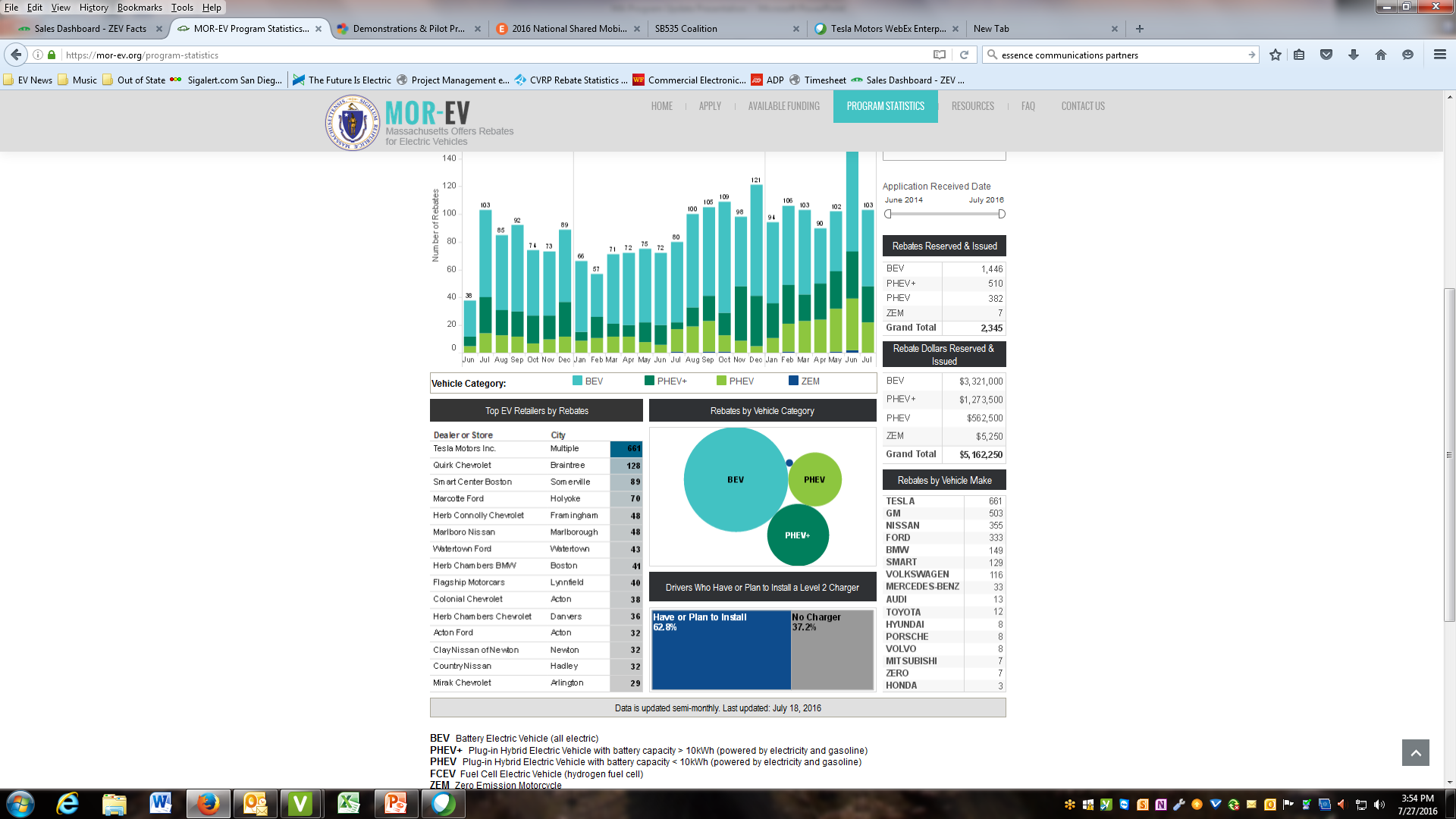 BEV: 61%
PHEV+: 22%
PHEV: 16%
ZEM: <1%
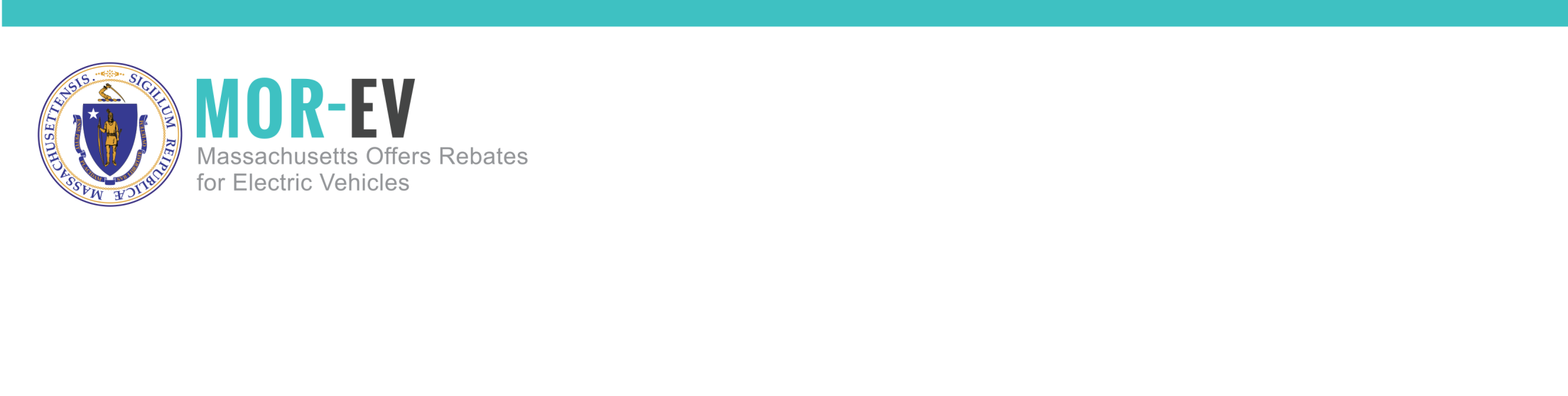 Rebates by Vehicle Category
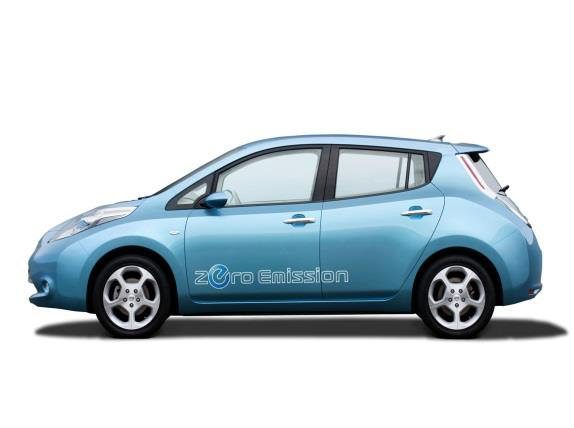 Battery Electric  62%   1446


PHEVs                  16%    382


PHEV +                   22%   510


ZEM                          > 1%        7
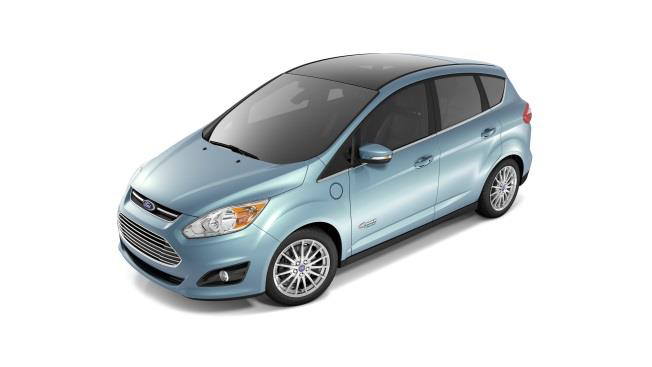 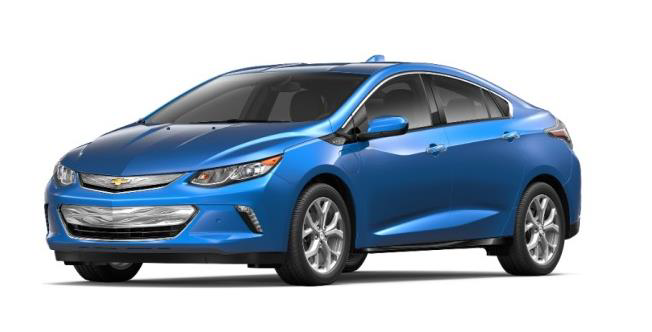 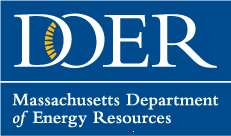 7
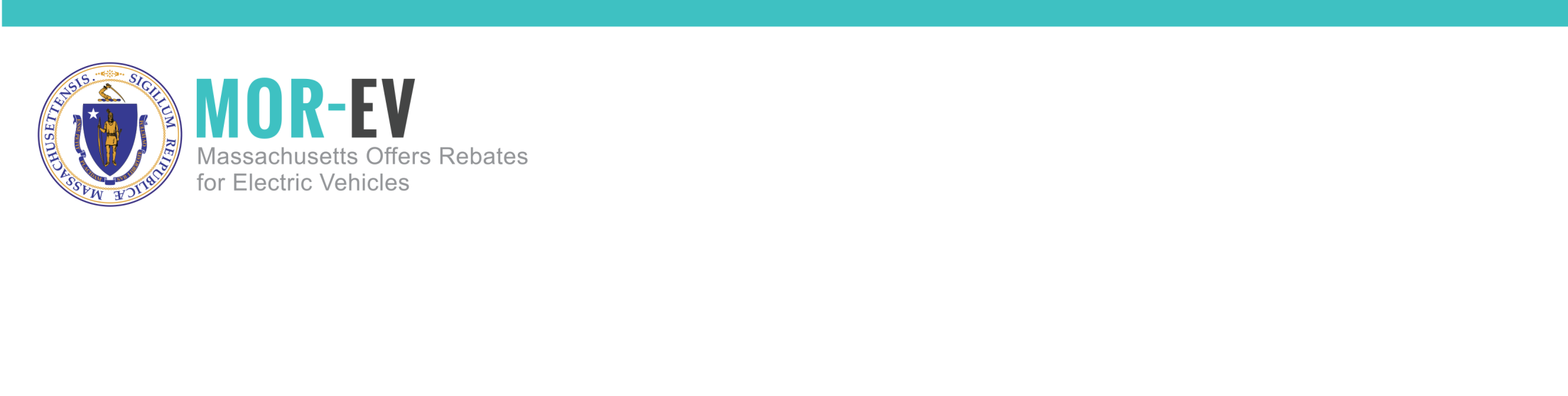 GHG Reductions
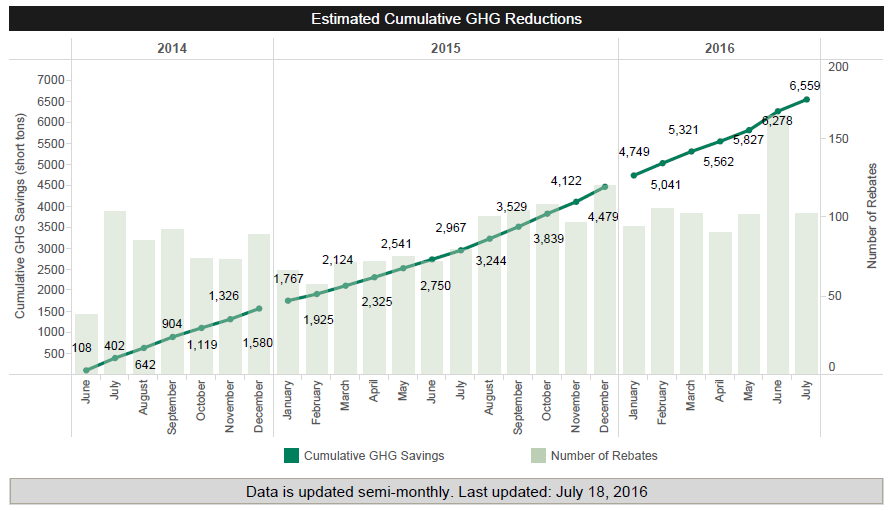 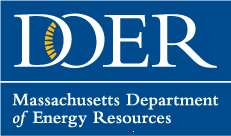 8